Національна академія внутрішніх справКафедра теорії держави та права
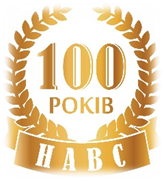 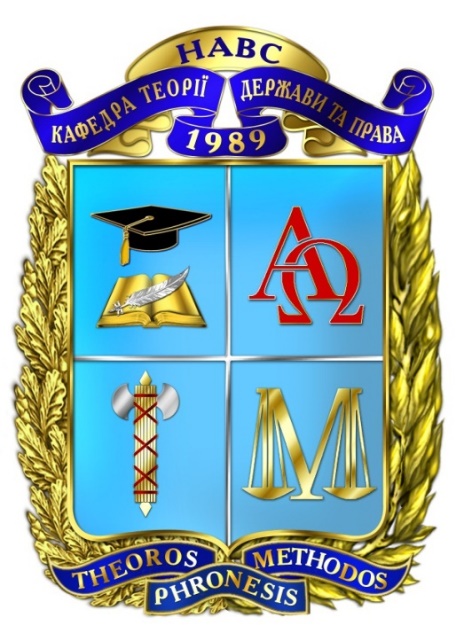 Виконали:
Кривицький Ю.В.,
Назаренко О.А.
Київ – 2019
ТЕМА 1. ПРАВОЗАСТОСУВАННЯЯК ОСОБЛИВА ФОРМА РЕАЛІЗАЦІЇ ПРАВА
Навчальні питання теми
Основні терміни теми
1.1 Поняття, ознаки та види форм реалізації права
1.2 Поняття, ознаки та функції застосування норм права
Суттєві ознаки застосування норм права
1.3 Сутність та особливості механізму застосування норм права
Структурні елементи механізму застосування норм права
Особливості механізму застосування права
1.4 Підстави та форми застосування норм права
Список використаних джерел